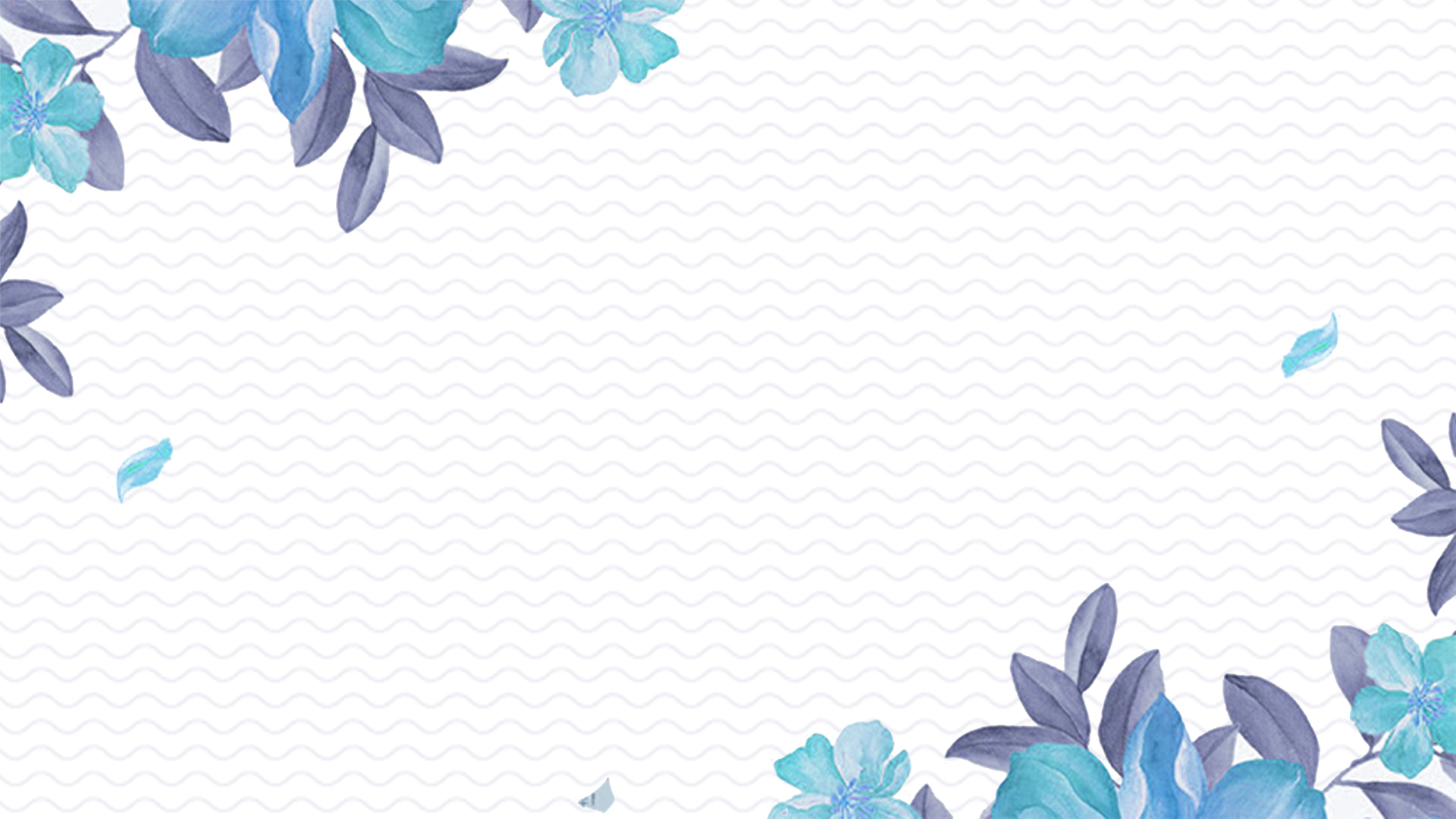 Ôn tập và kiểm tra tiếng Việt
[Speaker Notes: Giáo án của Hạnh Nguyễn: https://www.facebook.com/HankNguyenn]
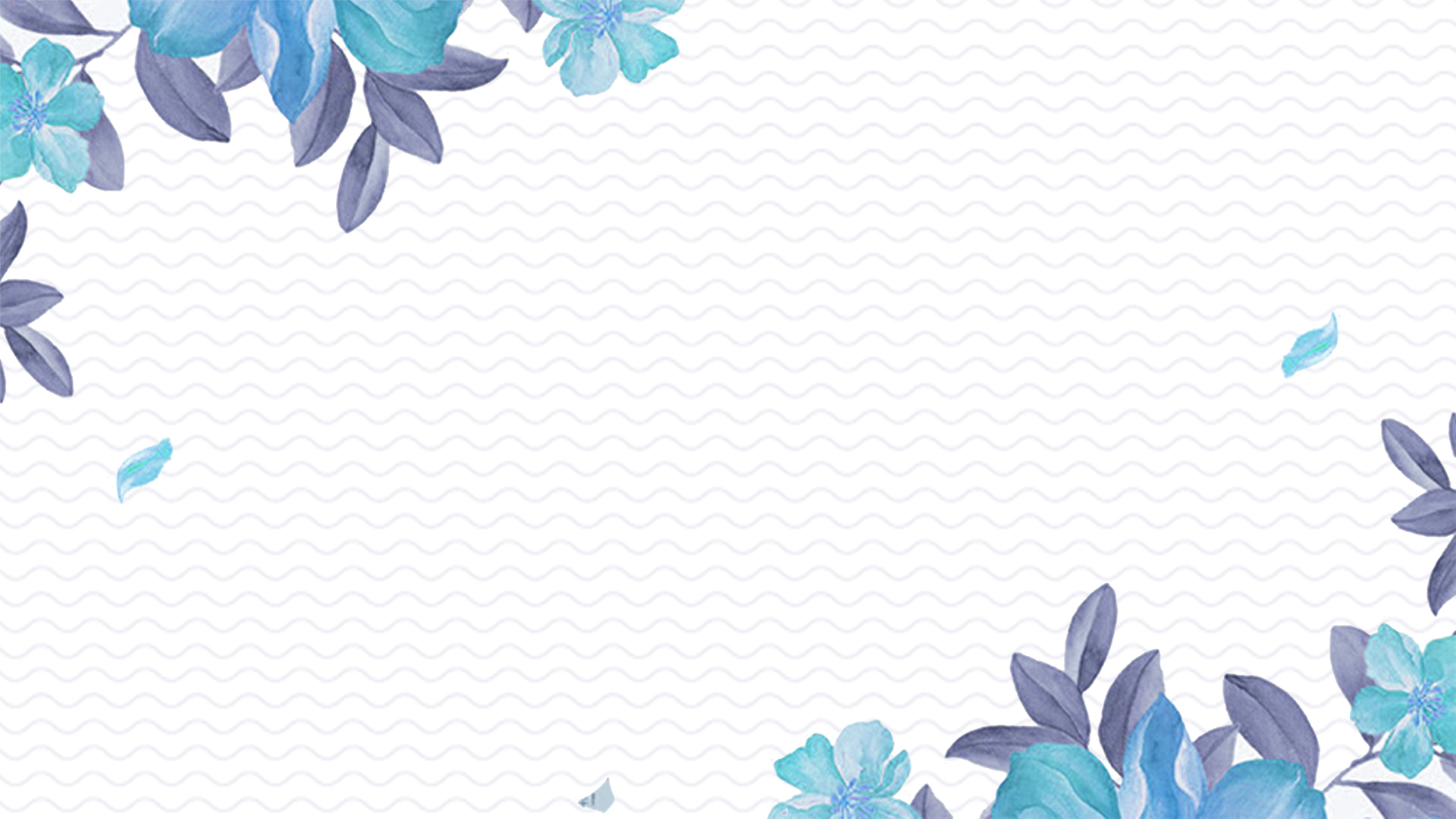 I. Từ vựng
[Speaker Notes: Giáo án của Hạnh Nguyễn: https://www.facebook.com/HankNguyenn]
Nối cột A với cột B để hoàn thành khái niệm các kiến thức từ vựng đã học
[Speaker Notes: Giáo án của Hạnh Nguyễn: https://www.facebook.com/HankNguyenn]
BẢNG KHÁI NIỆM CÁC KIẾN THỨC TỪ VỰNG ĐÃ HỌC
[Speaker Notes: Giáo án của Hạnh Nguyễn: https://www.facebook.com/HankNguyenn]
BÀI TẬP NHANH: Dựa vào kiến thức về văn học dân gian và về cấp độ khái quát của nghĩa từ ngữ để điền từ thích hợp vào ô trống theo mẫu.
TRUYỆN DÂN GIAN
TRUYỆN TRUYỀN THUYẾT
TRUYỆN 
NGỤ
 NGÔN
TRUYỆN
CỔ TÍCH
TRUYỆN 
CƯỜI
[Speaker Notes: Giáo án của Hạnh Nguyễn: https://www.facebook.com/HankNguyenn]
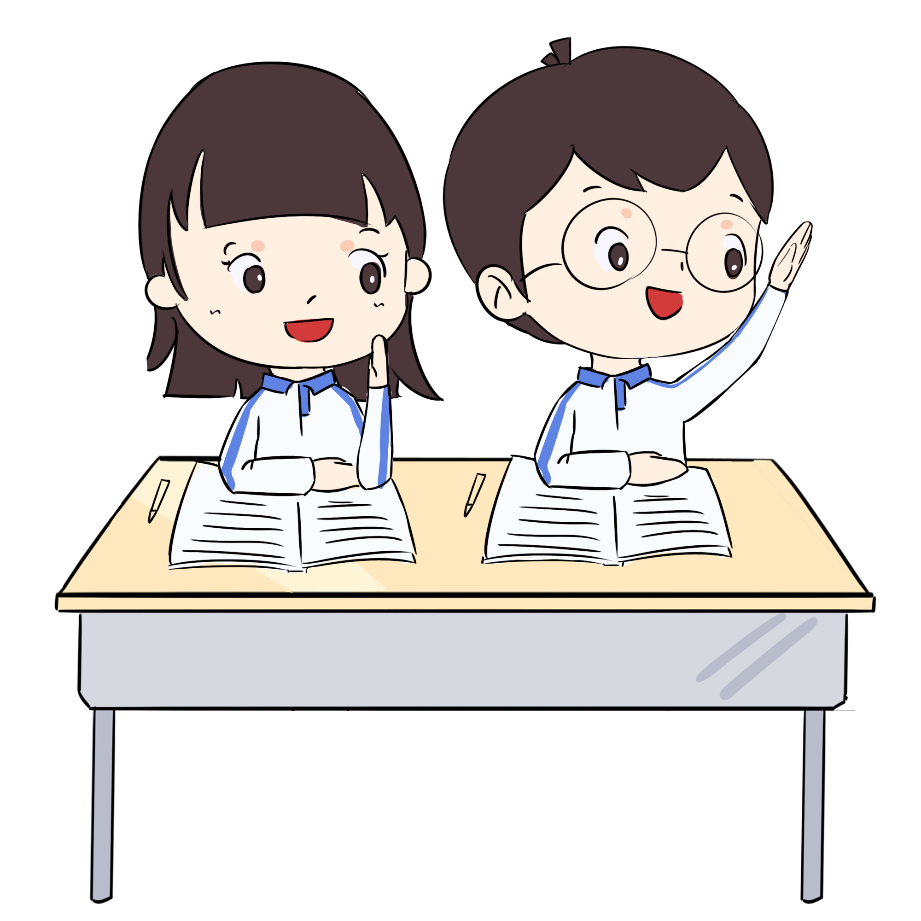 Ai nhanh hơn?
[Speaker Notes: Giáo án của Hạnh Nguyễn: https://www.facebook.com/HankNguyenn]
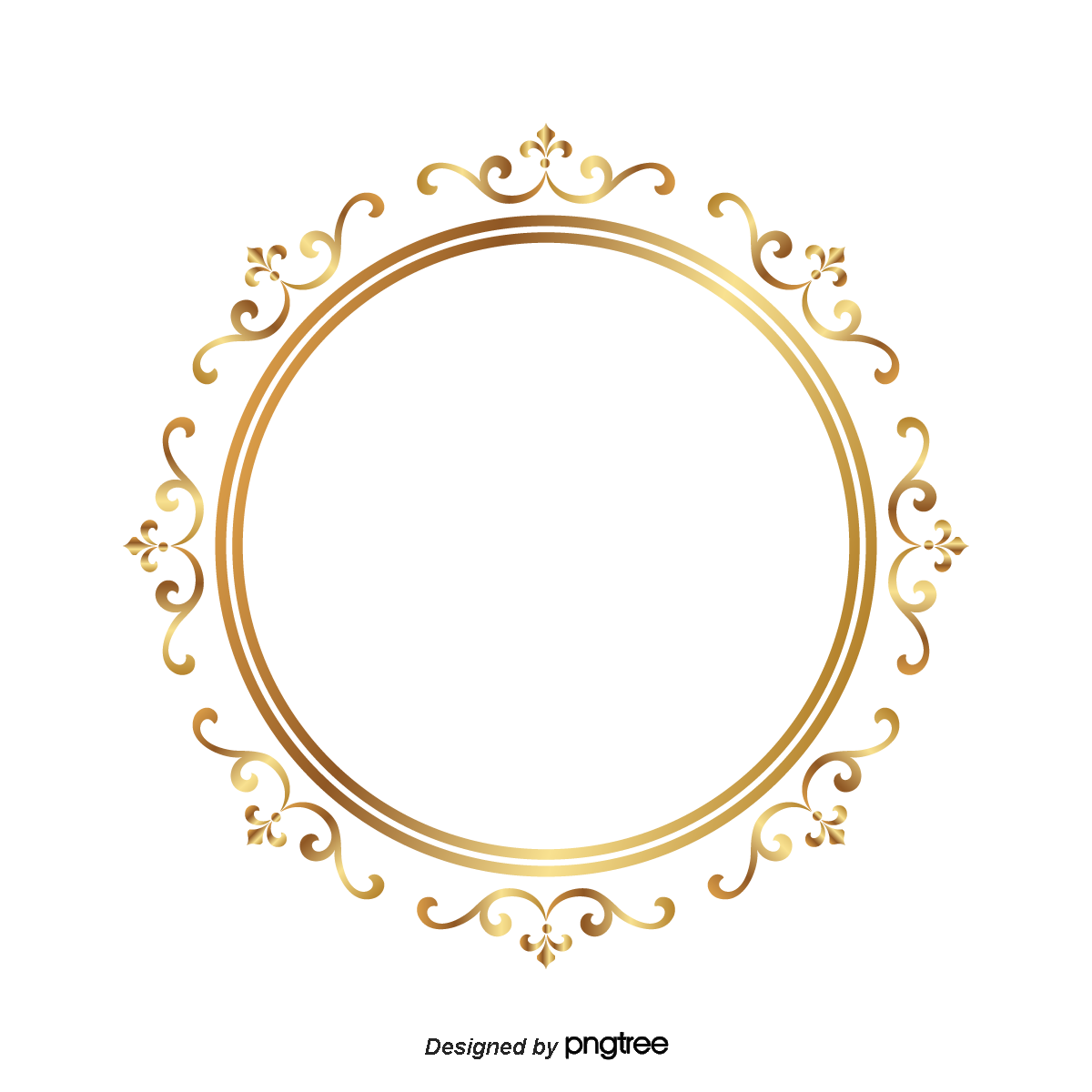 “Giá những cổ tục đày đọa mẹ tôi là một vật như hòn đá cục thủy tinh, đầu mẩu gỗ, tôi quyết vồ ngay lấy mà cấu, mà nhai, mà nghiến cho kì nát vụn mới thôi.”
(“Trong lòng mẹ” – Nguyên Hồng)
Tìm câu văn sử dụng phép nói quá: Câu văn đó là suy nghĩ của một cậu bé về những cổ tục  đày đọa mẹ mình.
[Speaker Notes: Giáo án của Hạnh Nguyễn: https://www.facebook.com/HankNguyenn]
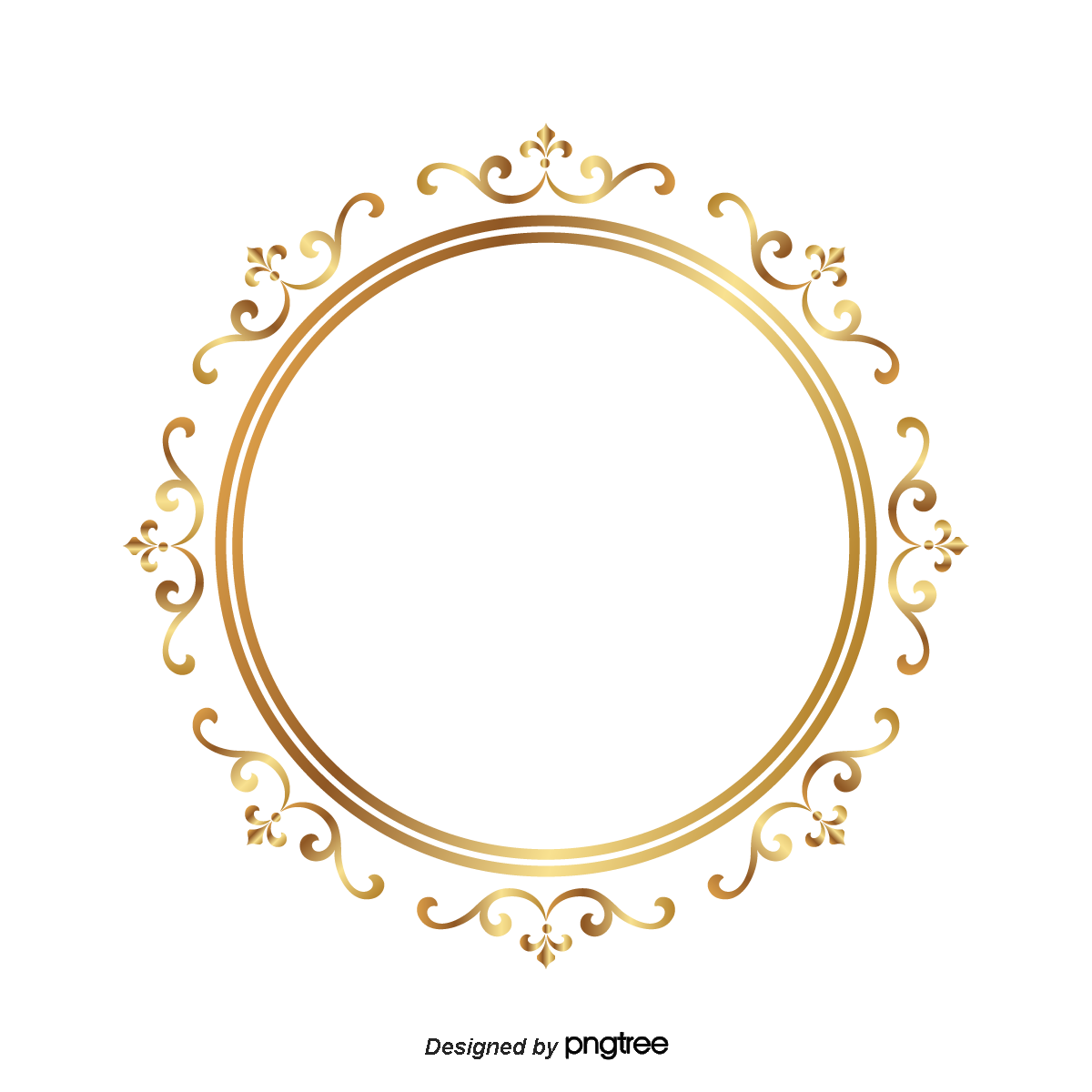 Tìm câu văn, câu thơ dùng phép nói giảm, nói tránh: Câu thông báo của lão Hạc với nhân vật “tôi” về việc bán cậu Vàng?
Cậu Vàng đi đời rồi, ông giáo ạ !
[Speaker Notes: Giáo án của Hạnh Nguyễn: https://www.facebook.com/HankNguyenn]
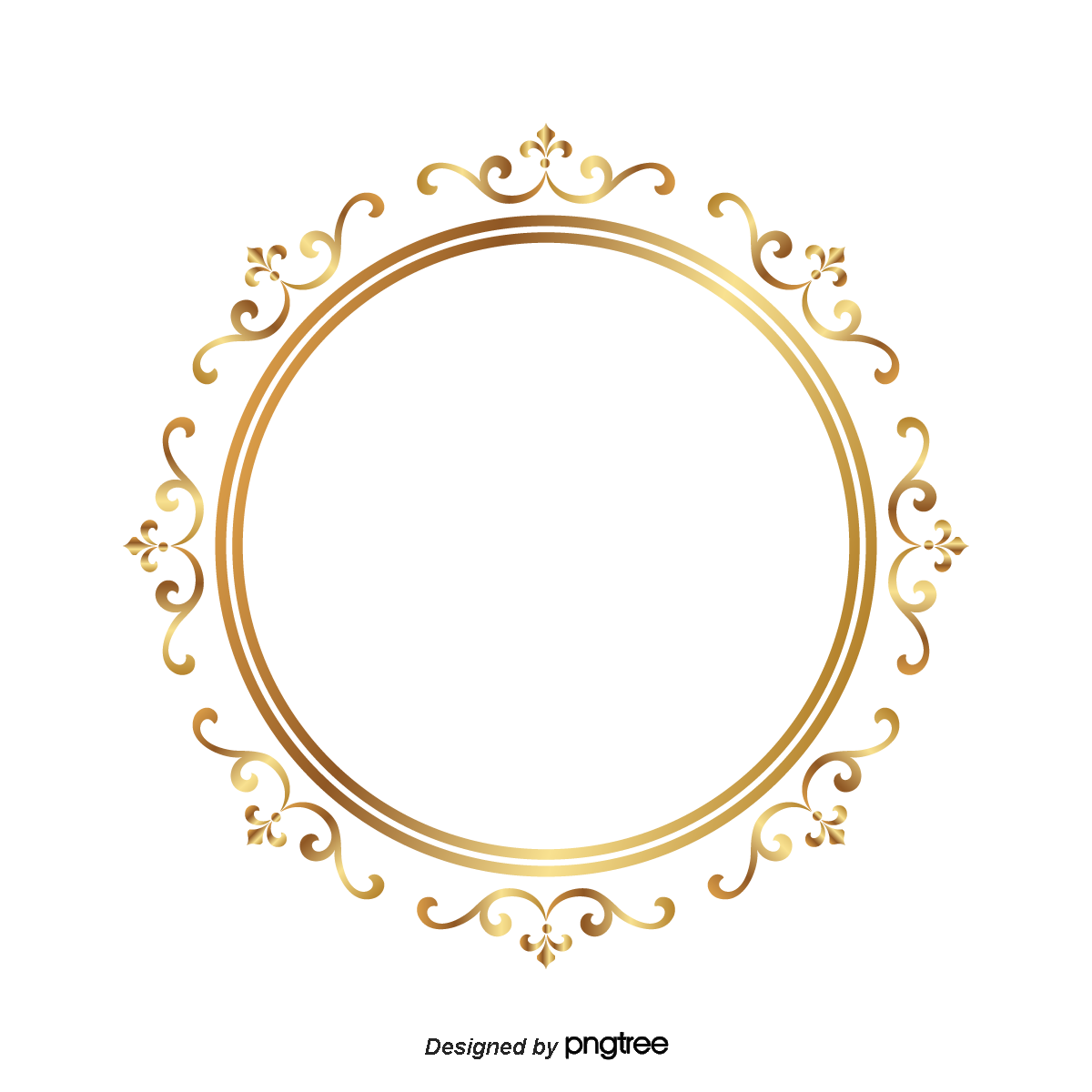 “ Đứng bên ni đồng, ngó  bên tê đồng, mêng mông bát ngát
     Đứng bên tê đồng, ngó bên ni đồng, bát ngát mênh mông…”
Tìm câu ca dao dùng từ ngữ địa phương: Từ ngữ địa phương.
[Speaker Notes: Giáo án của Hạnh Nguyễn: https://www.facebook.com/HankNguyenn]
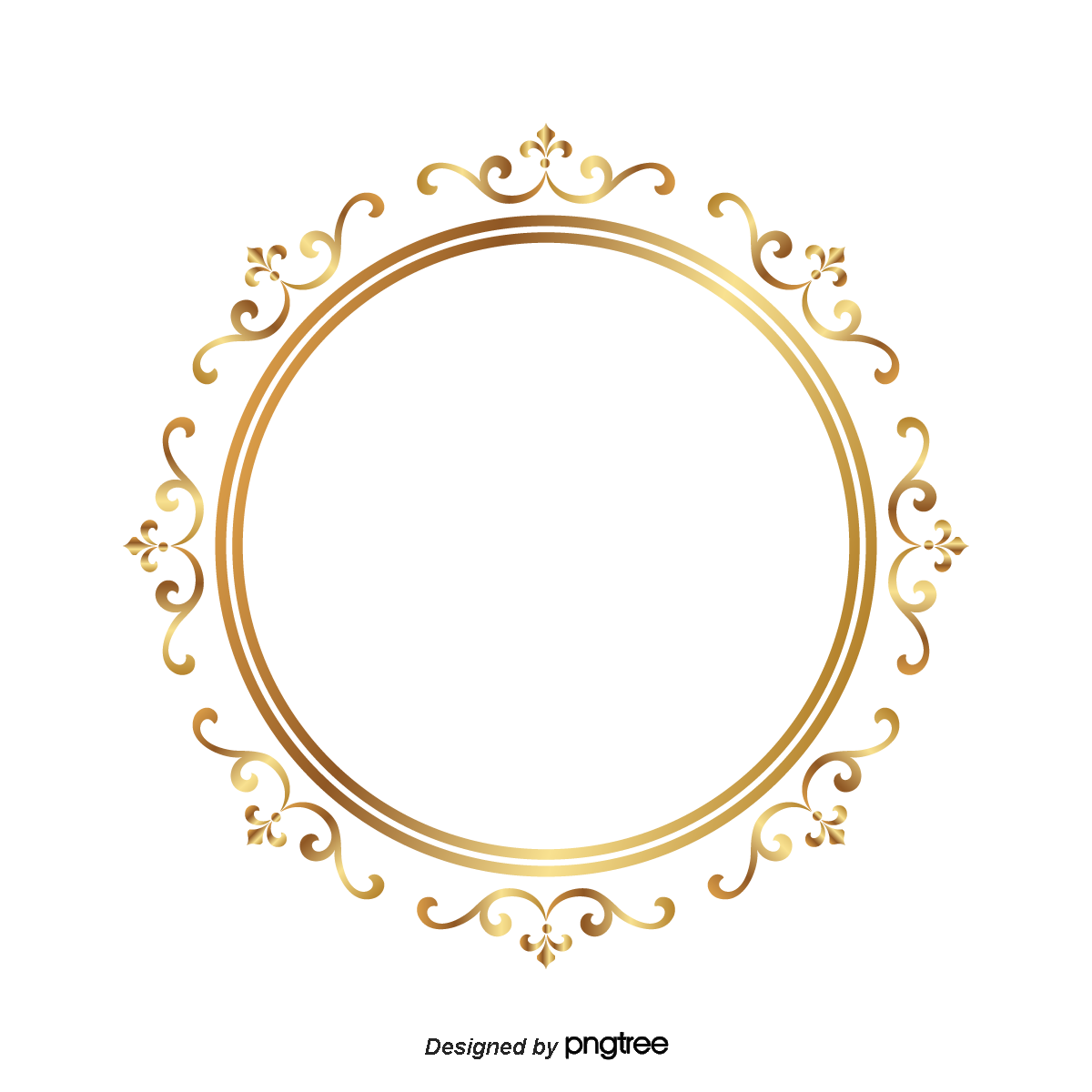 Tìm văn bản dùng biệt ngữ xã hội: Truyện nước ngoài; viết về tuổi thơ của 1 em bé; Có sử dụng từ ngữ mà những người theo đạo thiên chúa hay dùng.
Văn bản “Cô bé bán diêm” – nhà văn An - đec -  xen (Đan Mạch).
Với các biệt ngữ xã hội được sử dụng là: thiên đường, thượng đế, noel, giáng sinh, cây thông noel.
[Speaker Notes: Giáo án của Hạnh Nguyễn: https://www.facebook.com/HankNguyenn]
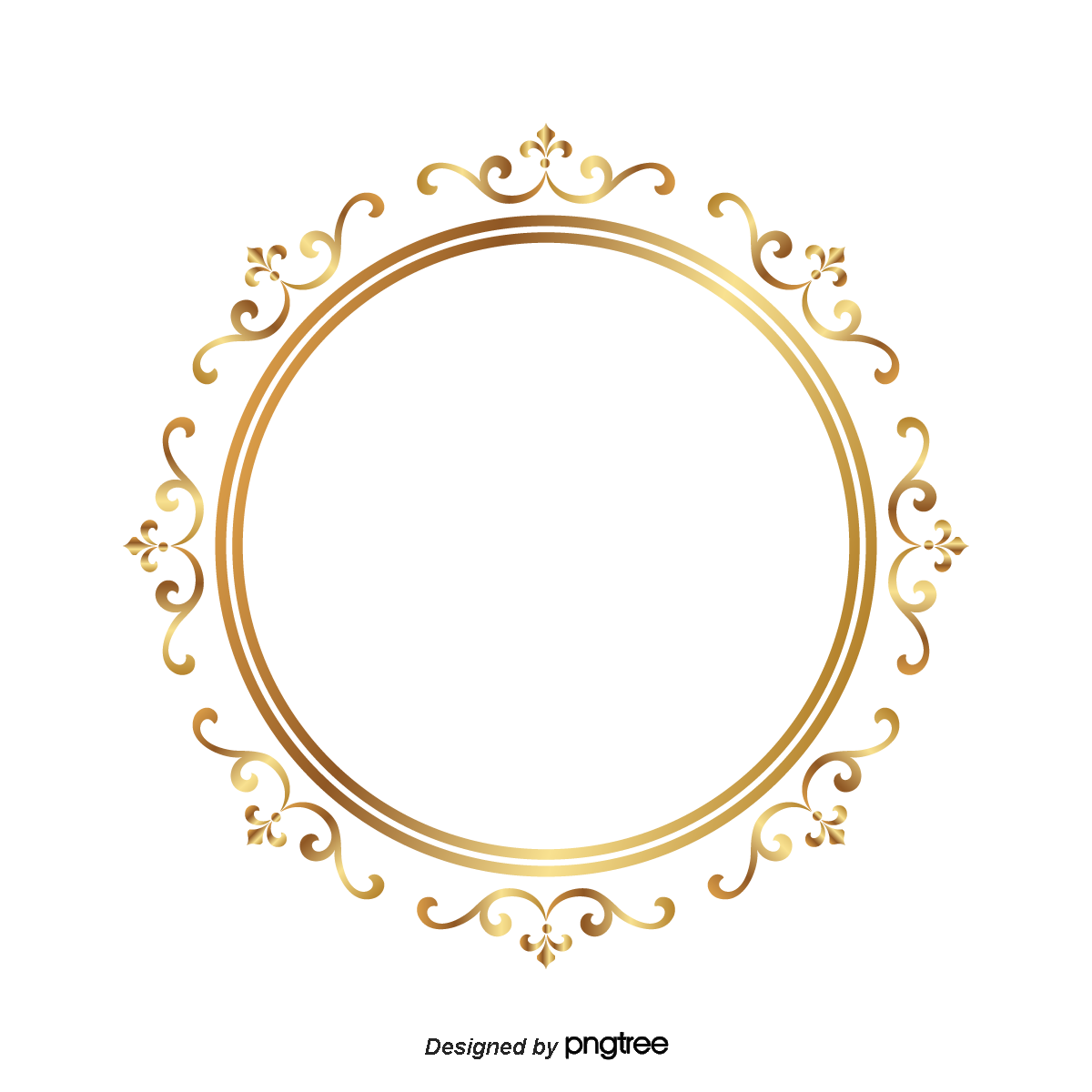 - Làm nổi bật cái chết đau đớn, dữ dội, đáng thương của lão Hạc …
- Dân làng  sửng sốt, ngạc nhiên, bàn tán về cái chết đột ngột, bất ngờ của lão Hạc.
- Sự vội vã, hoảng hốt của nhân vật tôi…
Tìm và nêu tác dụng của từ tượng hình, tượng thanh trong đoạn trích:  “Tôi ở nhà Binh Tư về được một lúc lâu … hai mắt long sòng sọc”.
[Speaker Notes: Giáo án của Hạnh Nguyễn: https://www.facebook.com/HankNguyenn]
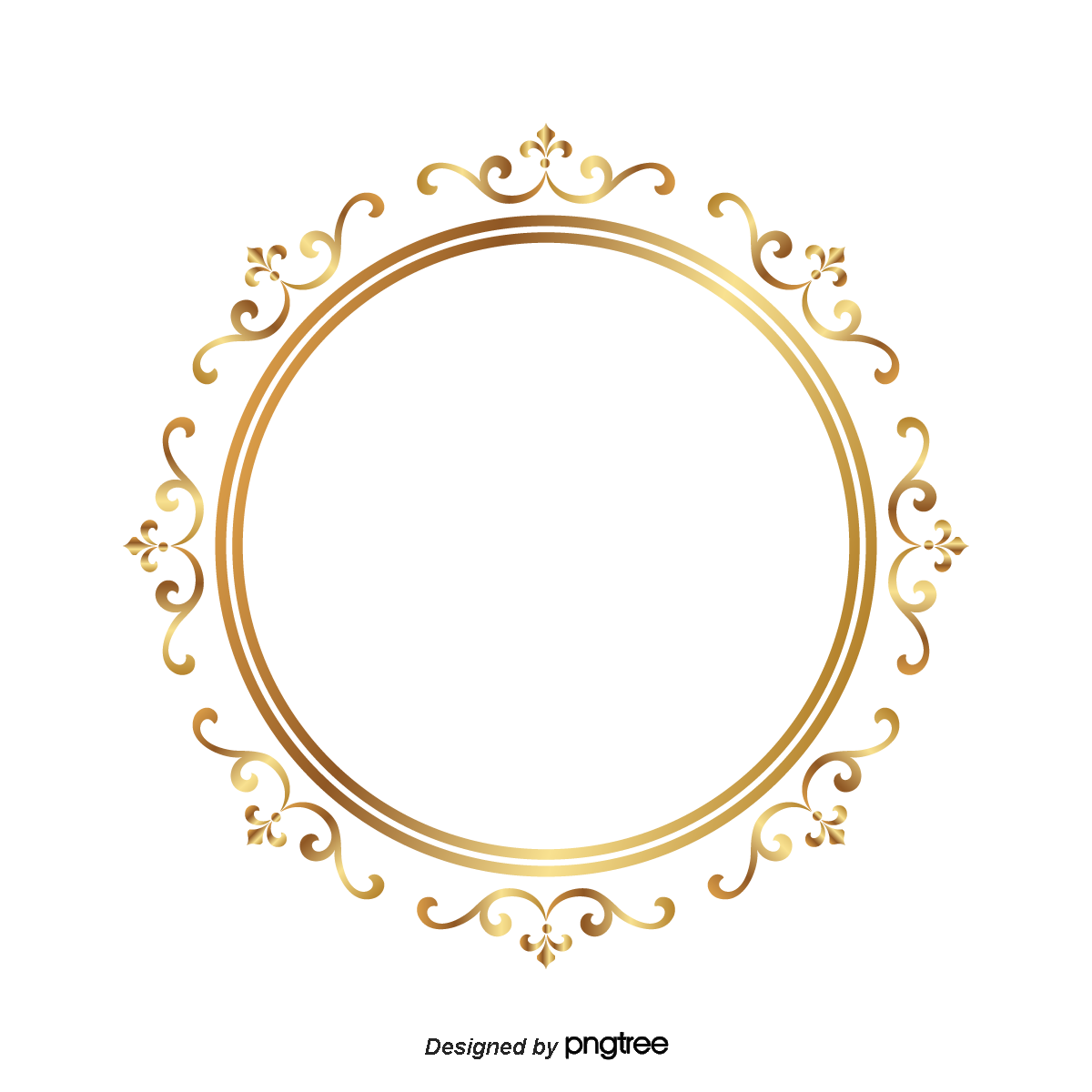 Thi tìm những từ láy tượng thanh, tượng hình tả khung cảnh sân trường em vào giờ ra chơi.
[Speaker Notes: Giáo án của Hạnh Nguyễn: https://www.facebook.com/HankNguyenn]
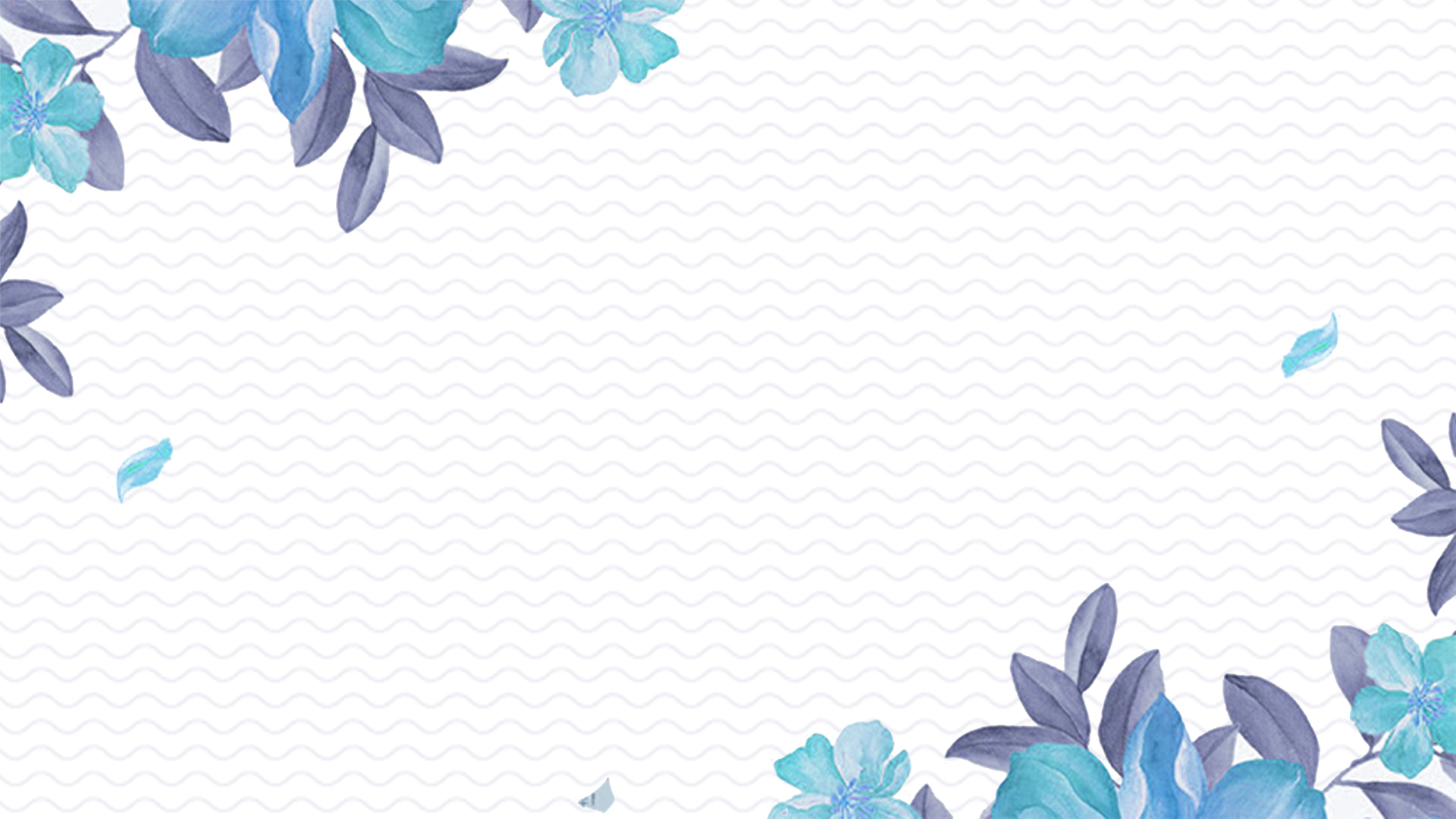 II. Ngữ pháp
[Speaker Notes: Giáo án của Hạnh Nguyễn: https://www.facebook.com/HankNguyenn]
Chọn nội dung đúng để điền vào bảng khái niệm các kiến thức ngữ pháp.
Là những từ chuyên đi kèm 1 từ ngữ trong câu để nhấn mạnh hoặc biểu thị thái độ đánh giá sự vật, sự việc được nói đến của từ đó
Là những câu do 2 hoặc nhiều cụm C- V không bao chứa nhau tạo thành. Mỗi cụm C- V này được gọi là 1 vế câu.
Là những từ được thêm vào câu để cấu tạo câu nghi vấn, câu cầu khiến, câu cảm thán và để biểu thị sắc thái tình cảm của người nói .
Là những từ dùng để bộc lộ tình cảm, cảm xúc của người nói hoặc dùng để hỏi đáp.
[Speaker Notes: Giáo án của Hạnh Nguyễn: https://www.facebook.com/HankNguyenn]
BẢNG KHÁI NIỆM CÁC KIẾN THỨC NGỮ PHÁP
[Speaker Notes: Giáo án của Hạnh Nguyễn: https://www.facebook.com/HankNguyenn]
BÀI TẬP NHANH: 
Xác định trợ từ, thán từ, tình thái từ trong các câu sau:
Vâng,
Tính ra cậu Vàng cậu ấy ăn khỏe hơn cả tôi, ông giáo ạ !                                                      (“Lão Hạc” – Nam Cao)
Tính ra cậu Vàng cậu ấy ăn khỏe hơn cả tôi, ông giáo ạ !                                                      (“Lão Hạc” – Nam Cao)
Con chó là của cháu nó mua đấy chứ !                                                      (“Lão Hạc” – Nam Cao)
Vâng, ông giáo dạy phải ! Đối với chúng mình thế là sung sướng.                                                     (“Lão Hạc” – Nam Cao)
chứ
[Speaker Notes: Giáo án của Hạnh Nguyễn: https://www.facebook.com/HankNguyenn]
Đọc đoạn trích và trả lời câu hỏi: Pháp chạy, Nhật hàng, vua Bảo Đại thoái vị. Dân ta đã đánh đổ các xiềng xích thực dân gần 100 năm nay để gây dựng nên nước Việt Nam độc lập. Dân ta lại đánh đổ chế độ quân chủ mấy mươi thế kỷ mà lập nên chế độ Dân chủ Cộng hòa.             (“Tuyên ngôn độc lập” -  Hồ Chí Minh)
a/ Xác định câu ghép trong đoạn trích trên và cách nối các
 vế câu?
b/ Tách các câu ghép đã xác định thành các câu đơn được không? 
Nếu được thì việc tách đó có làm thay đổi ý cần diễn đạt không?
[Speaker Notes: Giáo án của Hạnh Nguyễn: https://www.facebook.com/HankNguyenn]
Pháp //chạy. Nhật //hàng. Vua Bảo Đại// thoái vị.
 Có thể tách thành 3 câu đơn nhưng không nên tách vì nếu tách thì mối liên hệ, sự liên tục của 3 sự việc dường như không được thể hiện rõ bằng khi gộp thành 3 vế của câu ghép.
[Speaker Notes: Giáo án của Hạnh Nguyễn: https://www.facebook.com/HankNguyenn]
Đúng ghi Đ, sai ghi S
Cấp độ khái quát của nghĩa từ là xem xét các từ ngữ có quan hệ cấp độ khái quát – cụ thể, còn trường từ vựng là xem xét tập hợp các từ có chung một nét nghĩa.
Do đặc tính ngữ âm và nghĩa, từ tượng hình và từ tượng thanh làm cho cảnh vật con người trong văn tự sự, miêu tả hiện  ra sống động hơn.
Từ ngữ địa phương và biệt ngữ xã hội có thể dùng được với mọi đối tượng và hoàn cảnh giao tiếp.
Thán từ không thể tạo thành câu (câu đặc biệt) hoặc làm thành phần biệt lập trong câu.
Biện pháp tu từ nói quá được sử dụng nhiều trong thành ngữ tiếng Việt.
Các bài học tiếng Việt giúp ta có thêm kiến thức để đọc hiểu và tạo lập văn bản.
Đ
Đ
S
S
Đ
Đ
[Speaker Notes: Giáo án của Hạnh Nguyễn: https://www.facebook.com/HankNguyenn]
Á
N
T
Ừ
T
H
T
Ì
N
H
T
H
Á
I
T
Ừ
V
Ế
C
Â
U
T
Ừ
T
­Ư
Ợ
N
G
H
Ì
N
H
C
Â
U
G
H
É
P
G
T
R
­Ư
Ờ
N
G
T
Ừ
V
Ự
N
N
Á
Ó
I
Q
U
B
I
Ệ
T
N
G
Ữ
T
R
Ợ
T
Ừ
TRÒ CHƠI Ô CHỮ
1
2
3
4
5
6
7
8
Dọc
9
9- Có 5 chữ cái: Những từ chuyên đi kèm với một từ ngữ trong câu để nhấn mạnh hoặc biểu thị thái độ đánh giá sự vật sự việc được nói đến ở từ ngữ đó, là từ gì?
1- Có 6 chữ cái: Những từ ngữ dùng để bộc lộ tình cảm, cảm xúc của người nói hoặc dùng để gọi đáp?
3- Có 5 chữ cái: Trong câu ghép mỗi kết cấu chủ vị được gọi là gì?
2- Có 10 chữ cái: Những từ được thêm vào câu để cấu tạo câu nghi vấn, câu cầu khiến, câu cảm thán và để biểu thị các sắc thái tình cảm của người nói?
5- Có 7 chữ cái: Câu sau là loại câu nào (nhận xét cấu tạo): “Cảnh vật chung quanh tôi đều thay đổi, vì chính lòng tôi đang có sự thay đổi lớn. Hôm nay tôi đi học”
7- Có 6 chữ cái: Hai câu thơ: “Những kẻ vá trời khi lỡ bước Gian nan chi kể việc cỏn con” đã sử dụng biện pháp tu từ nào?
6- Có 12 chữ cái: Tập hợp của những từ có ít nhất một nét chung về nghĩa là gì?
4- Có 11 chữ cái: Là từ gợi tả hình ảnh, dáng vẻ, trạng thái của sự vật?
8- Có 7 chữ cái:Từ được dùng trong một tầng lớp xã hội nhất định?
[Speaker Notes: Giáo án của Hạnh Nguyễn: https://www.facebook.com/HankNguyenn]
BTVN: Dựa vào những kiến thức về từ vựng và ngữ pháp đã học, em hãy viết một đoạn văn (khoảng 5-7 câu) với các đề tài:
Nhóm 2: Tưởng tượng và kể lại cảnh 2bà cháu cô bé bán diêm gặp nhau trên thiên đường.
Nhóm 1: Thuyết minh về trường em.
[Speaker Notes: Giáo án của Hạnh Nguyễn: https://www.facebook.com/HankNguyenn]
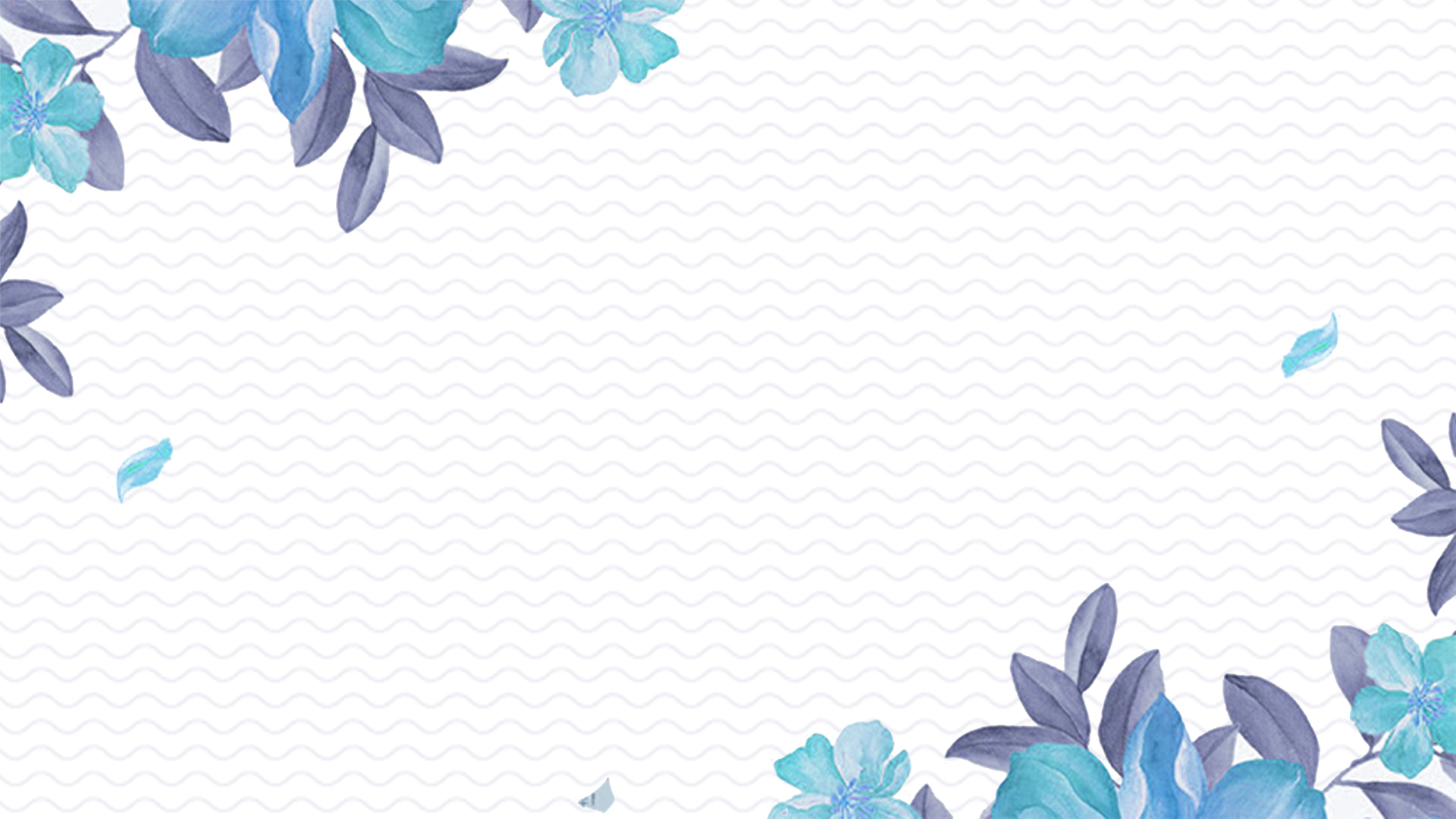 Thank you!
[Speaker Notes: Giáo án của Hạnh Nguyễn: https://www.facebook.com/HankNguyenn]